分類搜尋
依不同的類別，分類搜尋
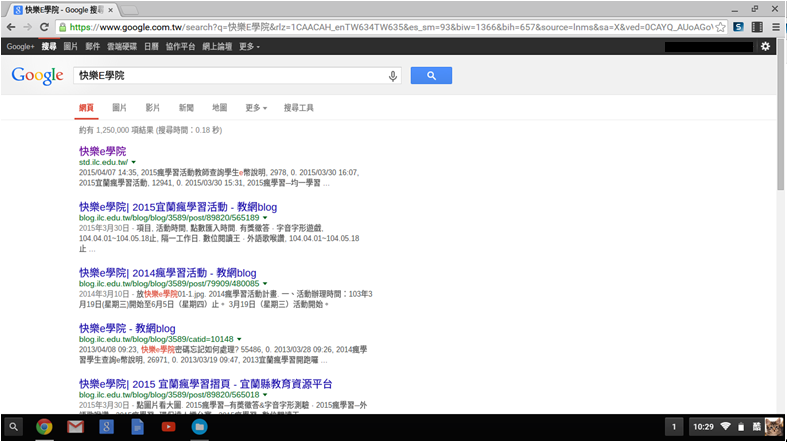 2
搜尋網頁
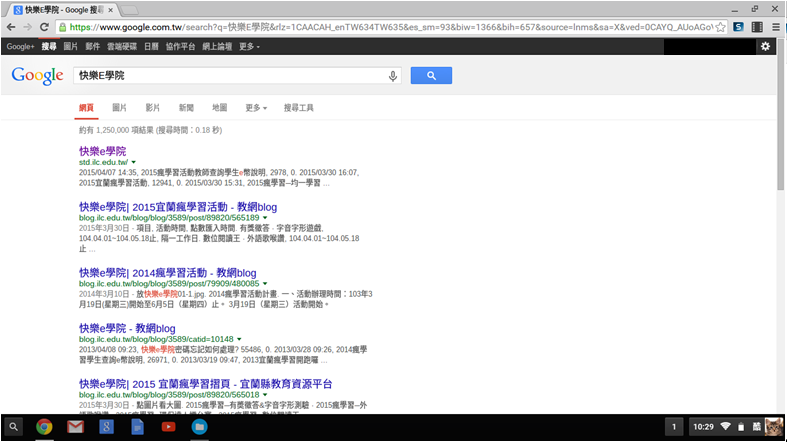 3
搜尋圖片
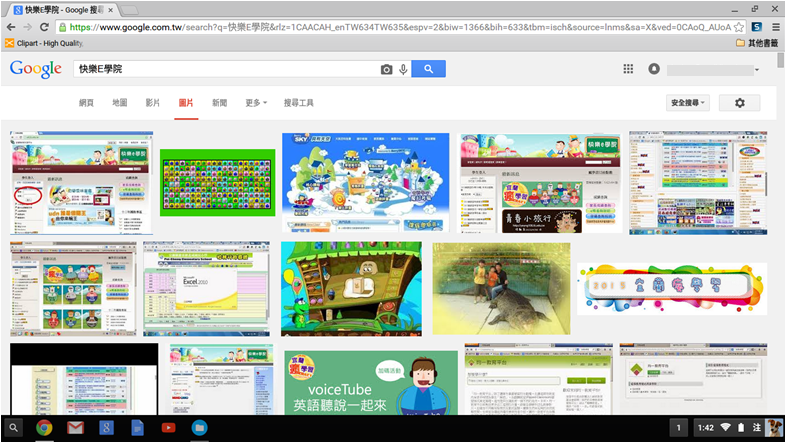 4
搜尋影片
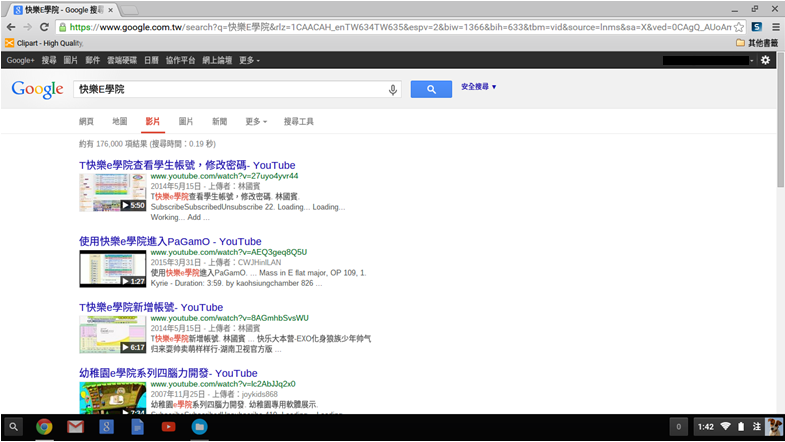 5